Составитель: Макарова О.Л.
Путешествие в волшебный город к песочным человечкам
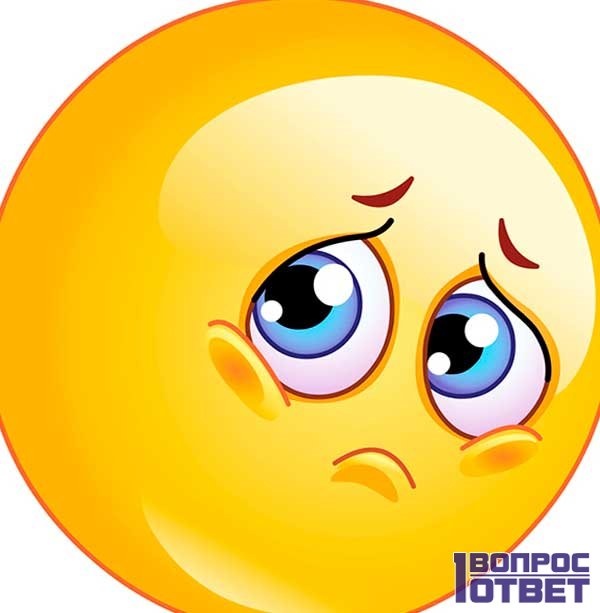 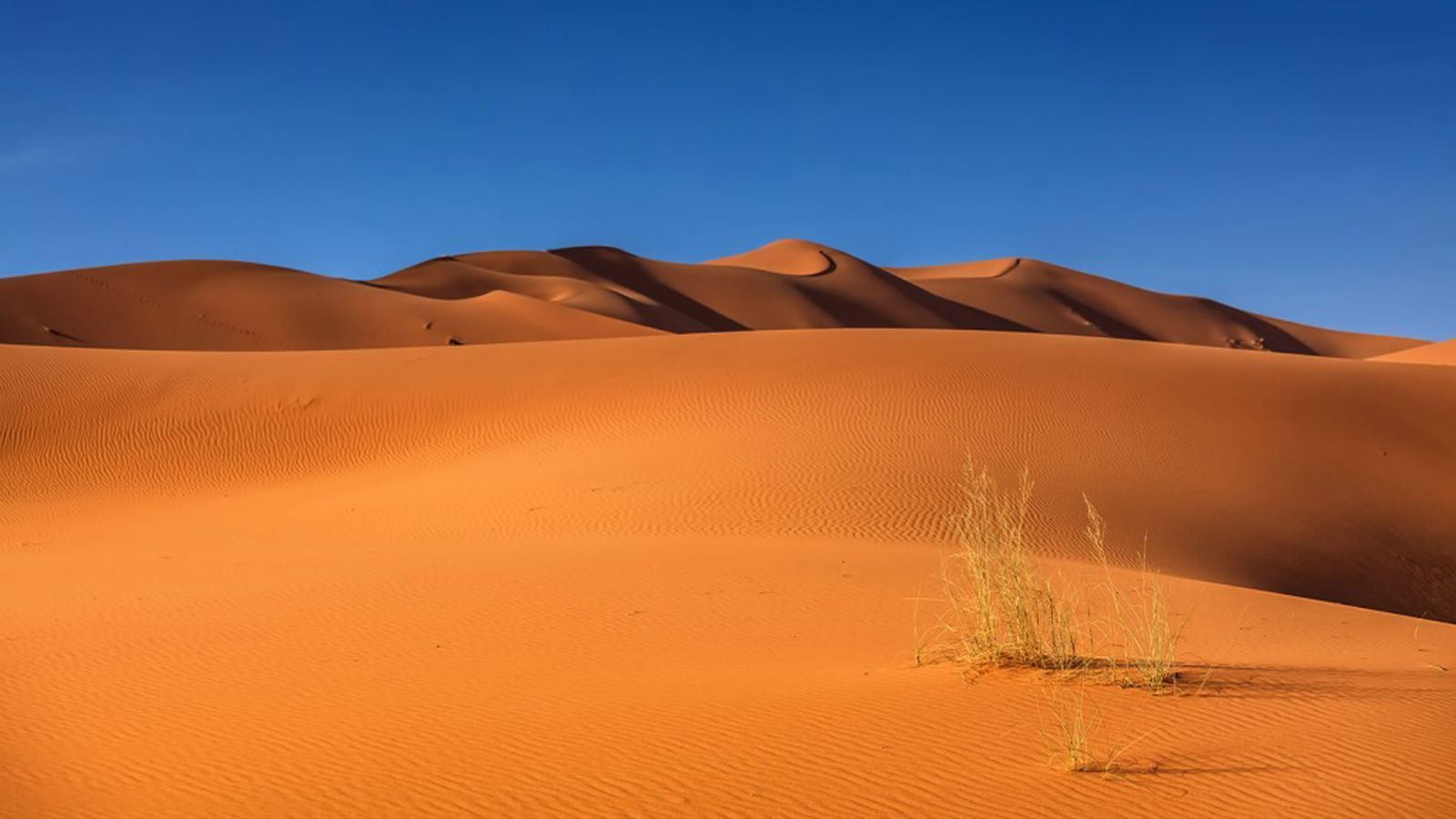 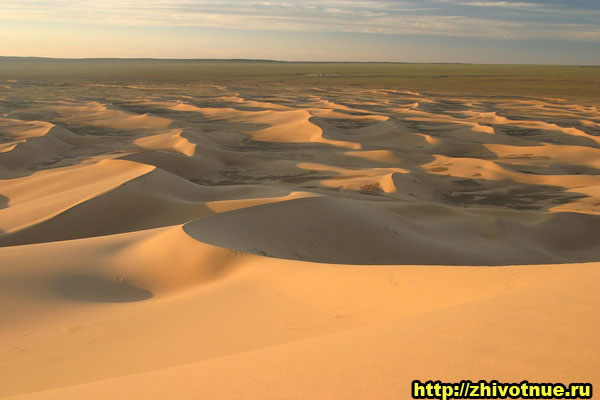 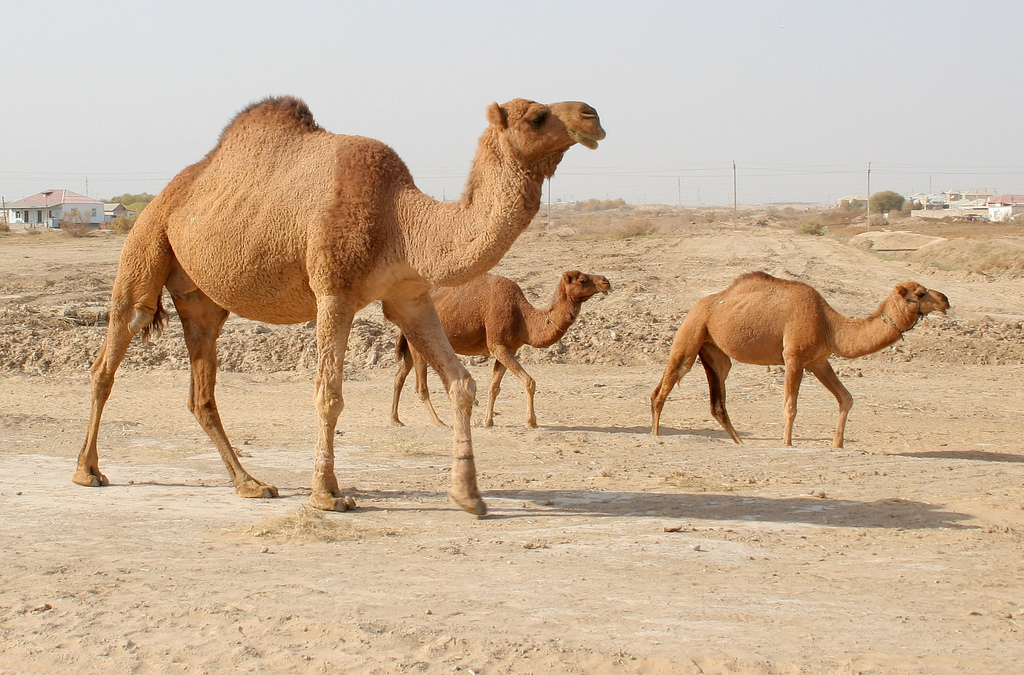 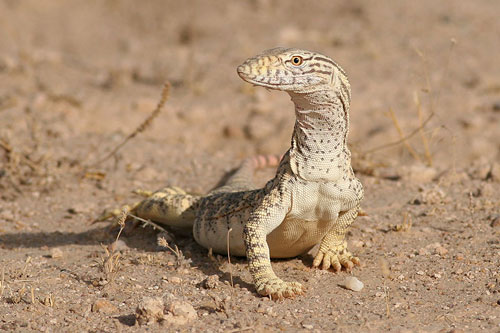 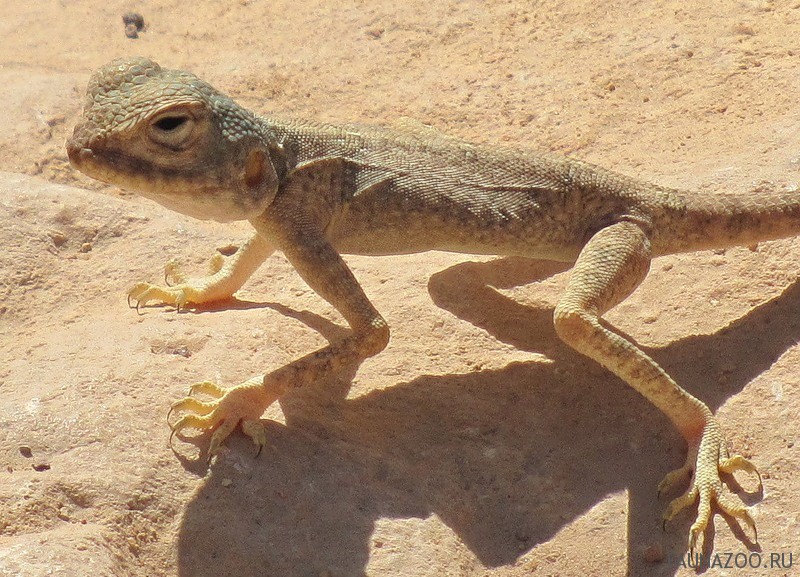 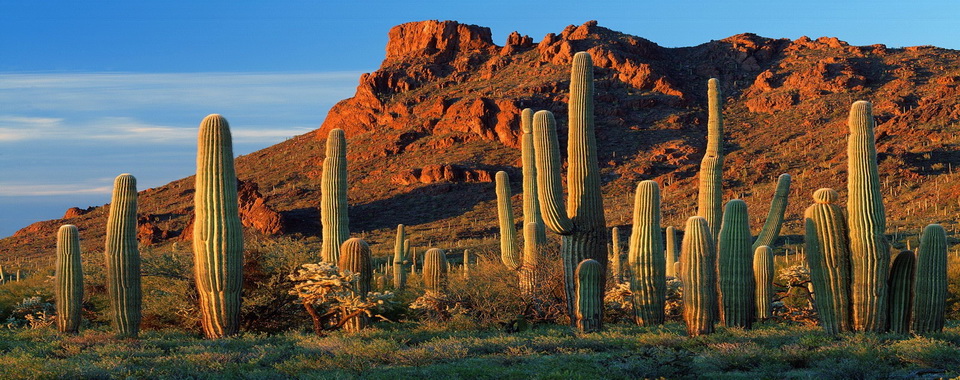 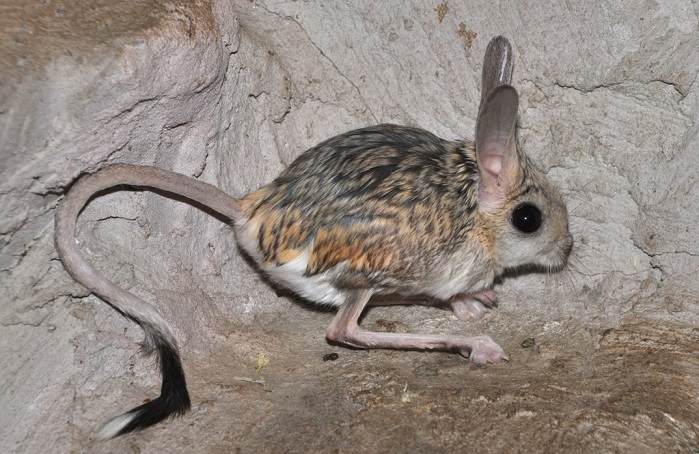 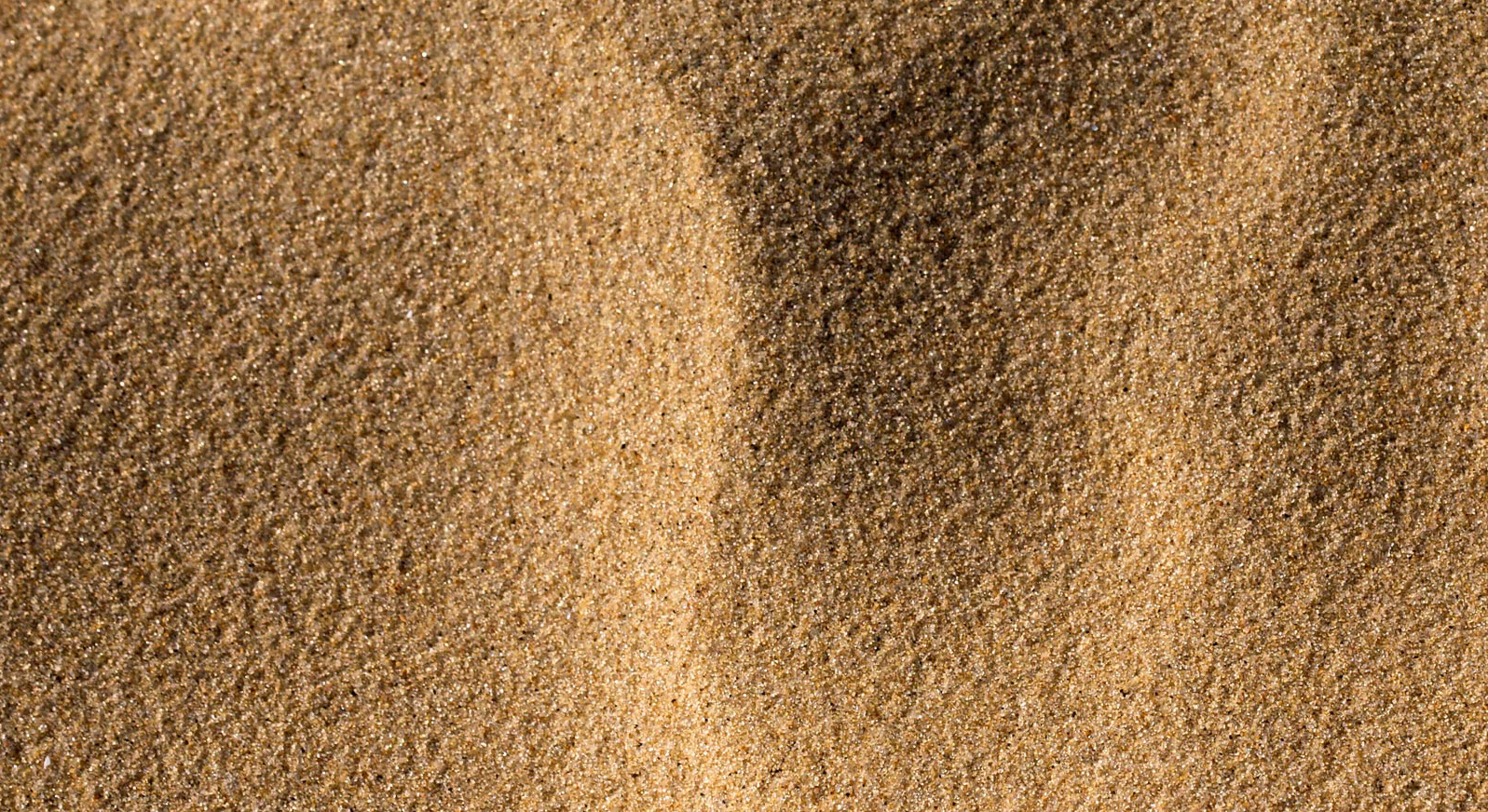 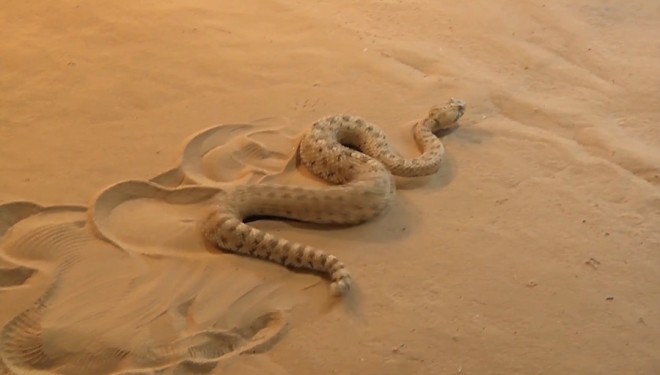 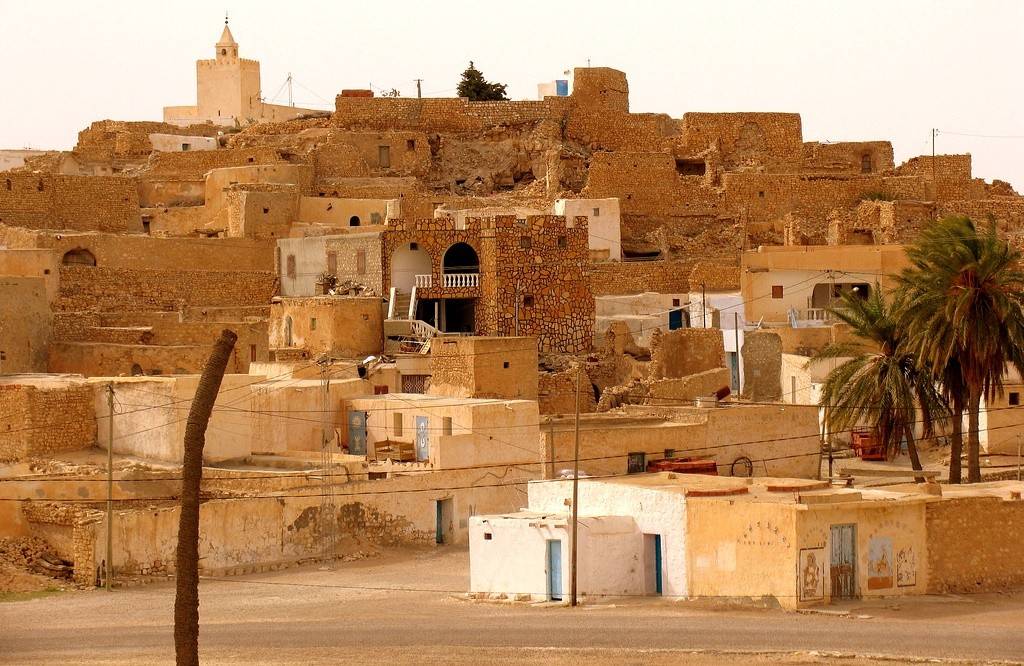 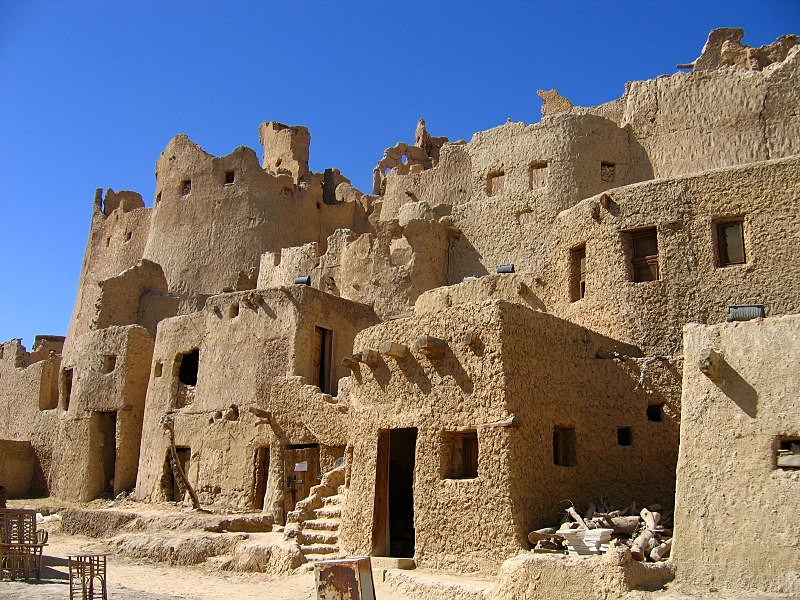 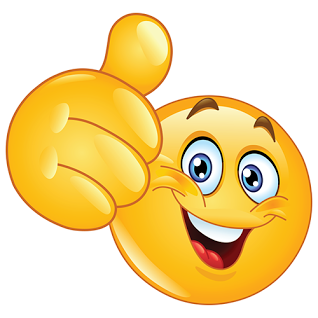 Спасибо за внимание!
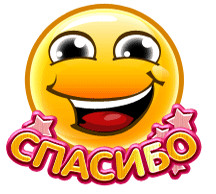